Математические софизмы
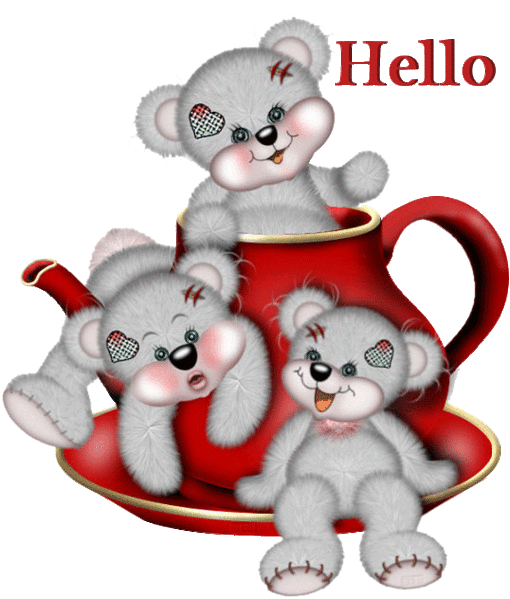 Понятие «Софизм»
Софизм – (от греческого sophisma , «мастерство, умение, хитрая выдумка, уловка») - умозаключение или рассуждение, обосновывающее какую-нибудь заведомую нелепость, абсурд или парадоксальное утверждение, противоречащее общепринятым представлениям. Софизм основан на преднамеренном, сознательном нарушении правил логики. Каким бы ни был софизм, он всегда содержит одну или несколько замаскированных ошибок.
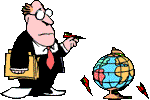 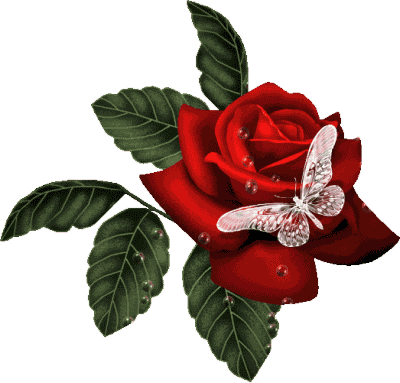 Математический софизм – удивительное утверждение, в доказательстве которого кроются незаметные, а подчас и довольно тонкие ошибки. Очень часто понимание ошибок в софизме ведет к пониманию математики в целом, помогает развивать логику и навыки правильного мышления. Если нашел ошибку в софизме, значит, ты ее осознал, а осознание ошибки предупреждает от ее повторения в дальнейших математических рассуждениях. Софизмы не приносят пользы, если их не понимать.
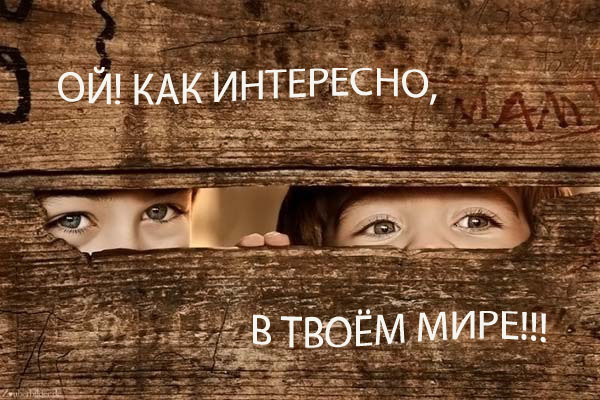 «Положительное число меньше нуля?»
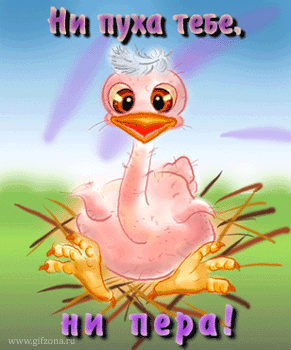 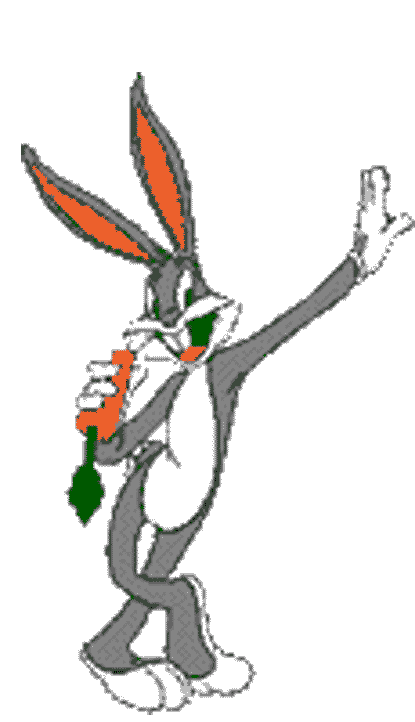 Дано: a>b>0
Умножить обе части на разность (b-a):
a(b-a) > b(b-a)
ab-a2 > b2-ab
Преобразовать данное  выражение так, чтобы в левой части был нуль:
0 > a2-2ab+b2
(a-b)2, a не равно b, есть число положительное
 0> (a-b)2
Получили, что положительное число меньше нуля. Где допущена ошибка?